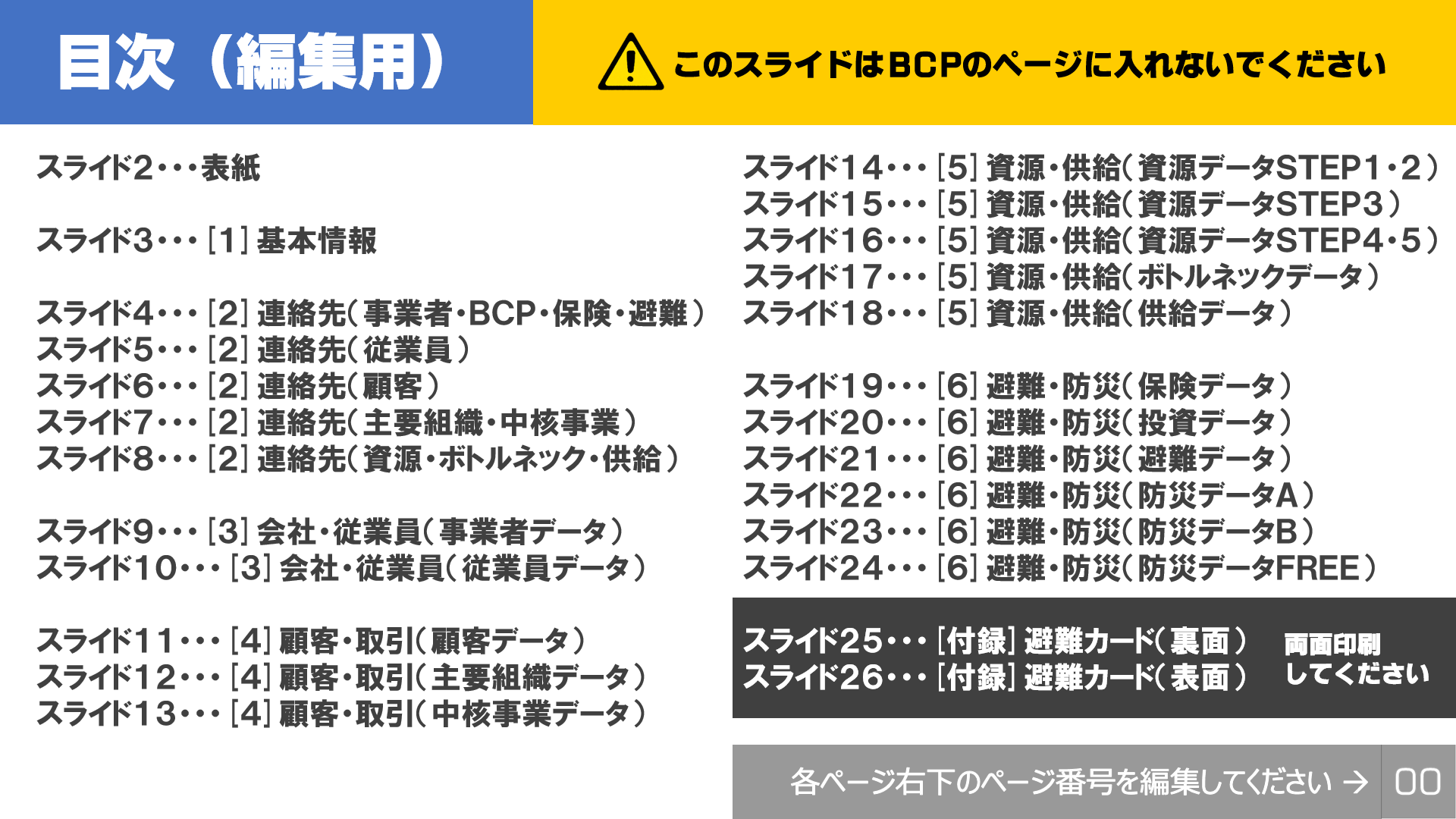 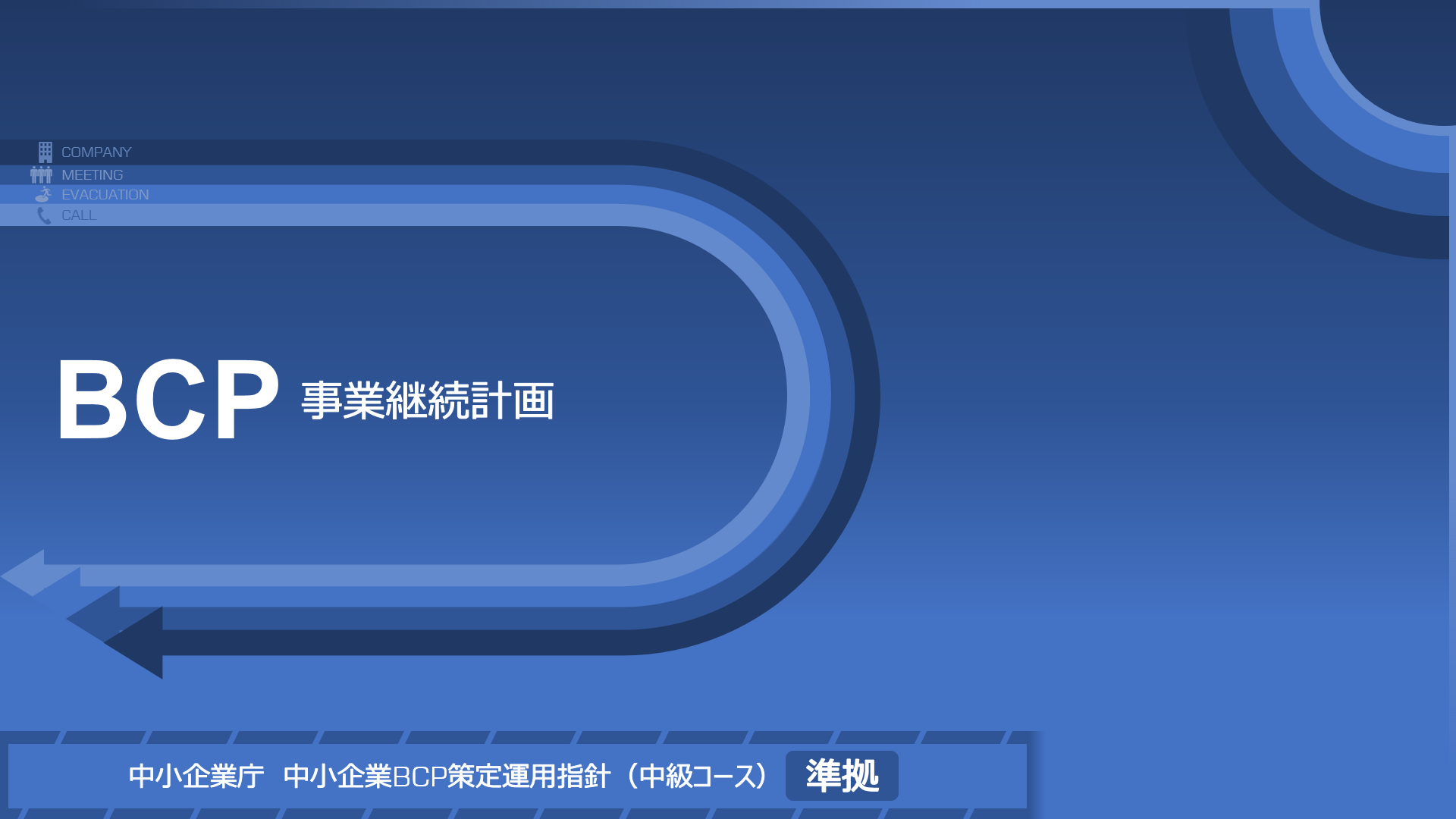 CONTENTS
1 	基本情報	---P00
	方針・策定・運用・発動

2 	連絡先	---P00

3 	会社・従業員	---P00

4 	顧客・取引	---P00
	主要組織・中核事業

5 	資源・供給	---P00
	ボトルネック

6 	避難・防災	---P00
	保険・投資

	避難カード	---付録
第０版
作成日
0000年00月00日

改訂日
0000年00月00日
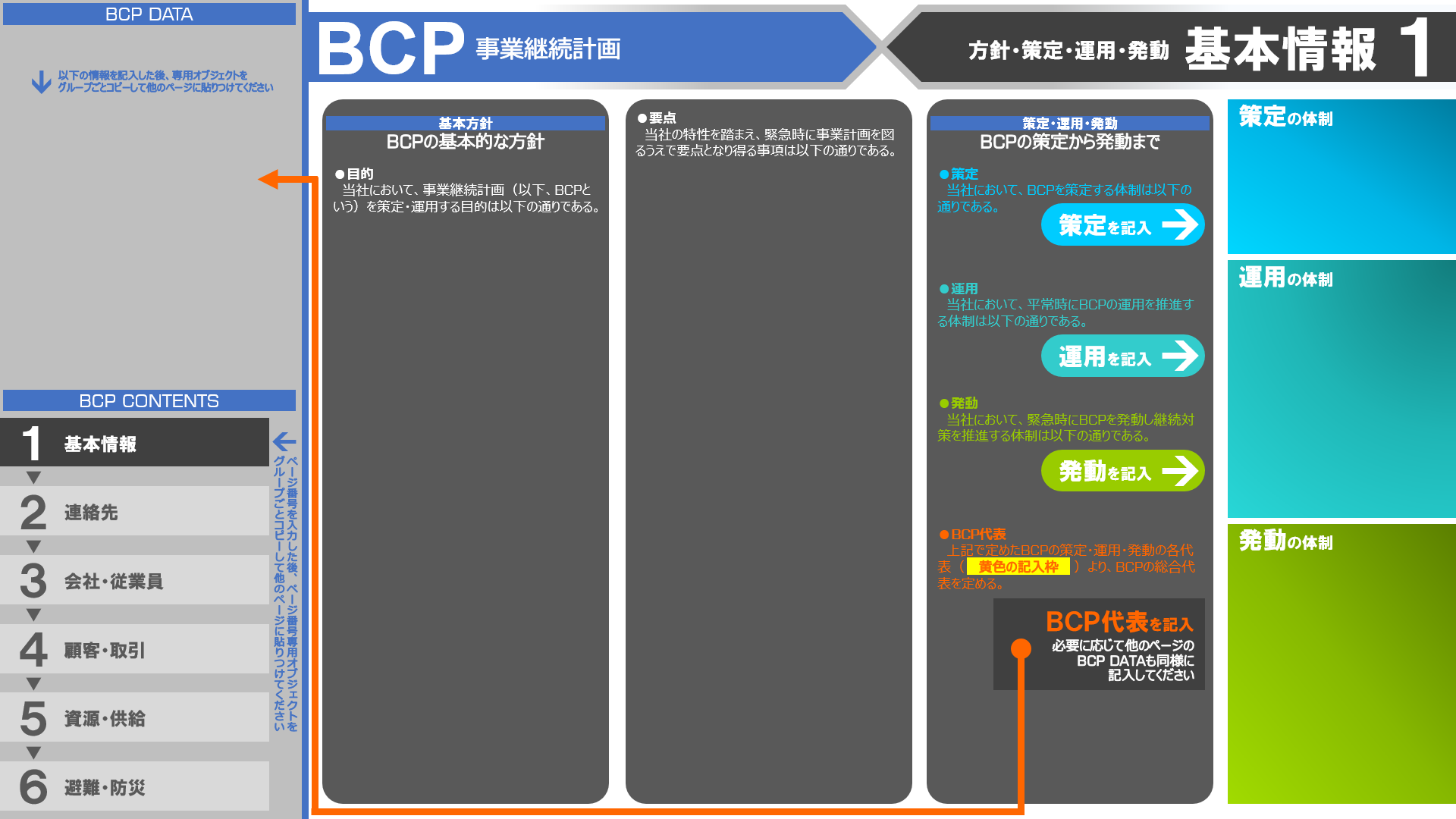 年　　　　　月　　　　　日
事業者
BCP代表
避難所
改訂日
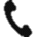 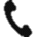 顧客・協力会社担当
財務・資源担当
従業員担当
連携・協力
代行
代行
代表
代表
代表
企業同士の助け合い
商取引上のモラル
地域への貢献
公的支援制度の活用
その他
従業員
顧客
地域
その他
代
表
MAP
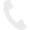 P00
P00
P00
P00
P00
P00
00
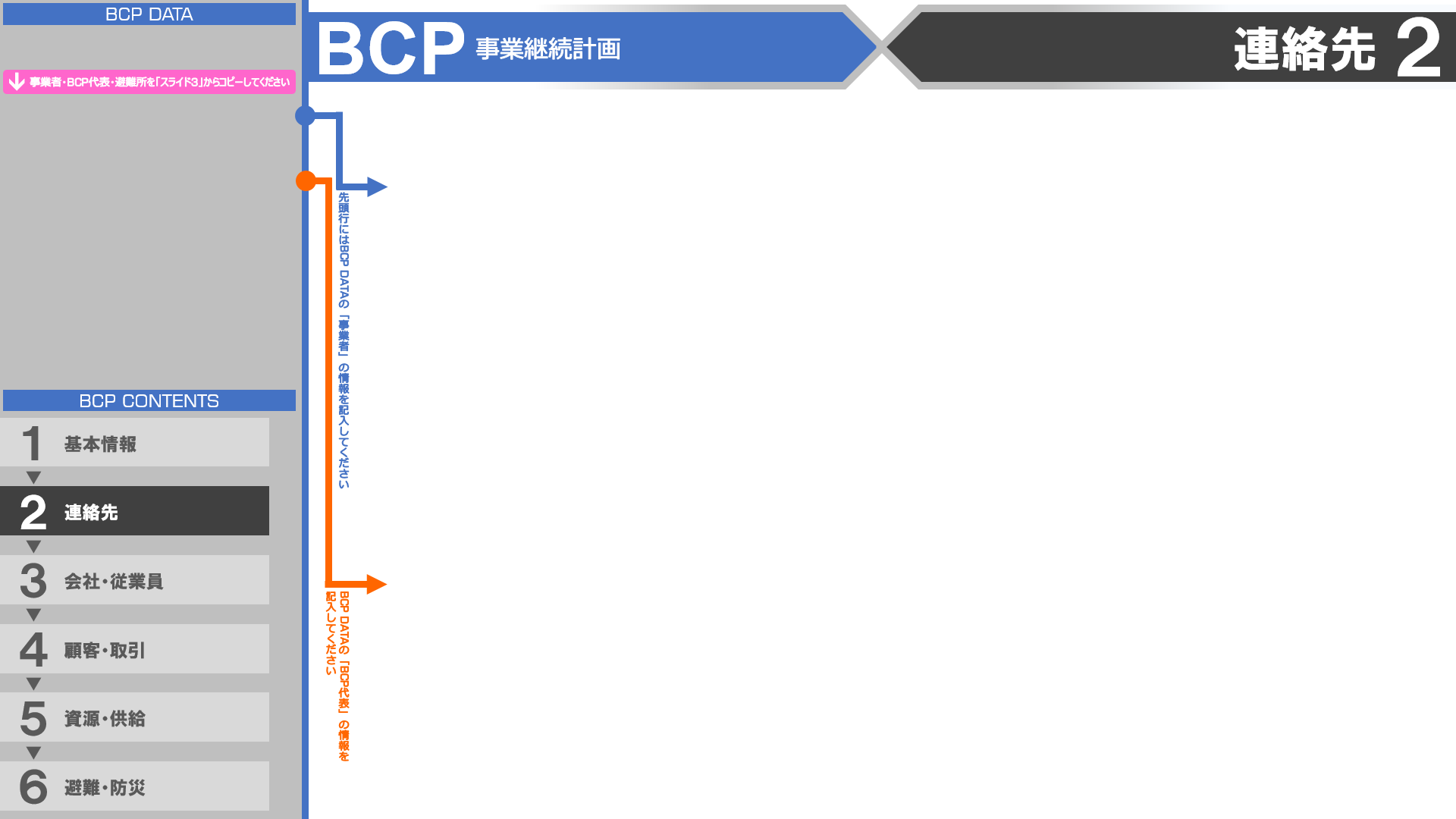 年　　　　　月　　　　　日
改訂日
事業者　	▶ P00
保険　	▶ P00
ＢＣＰ　	▶ P00
避難　	▶ P00
00
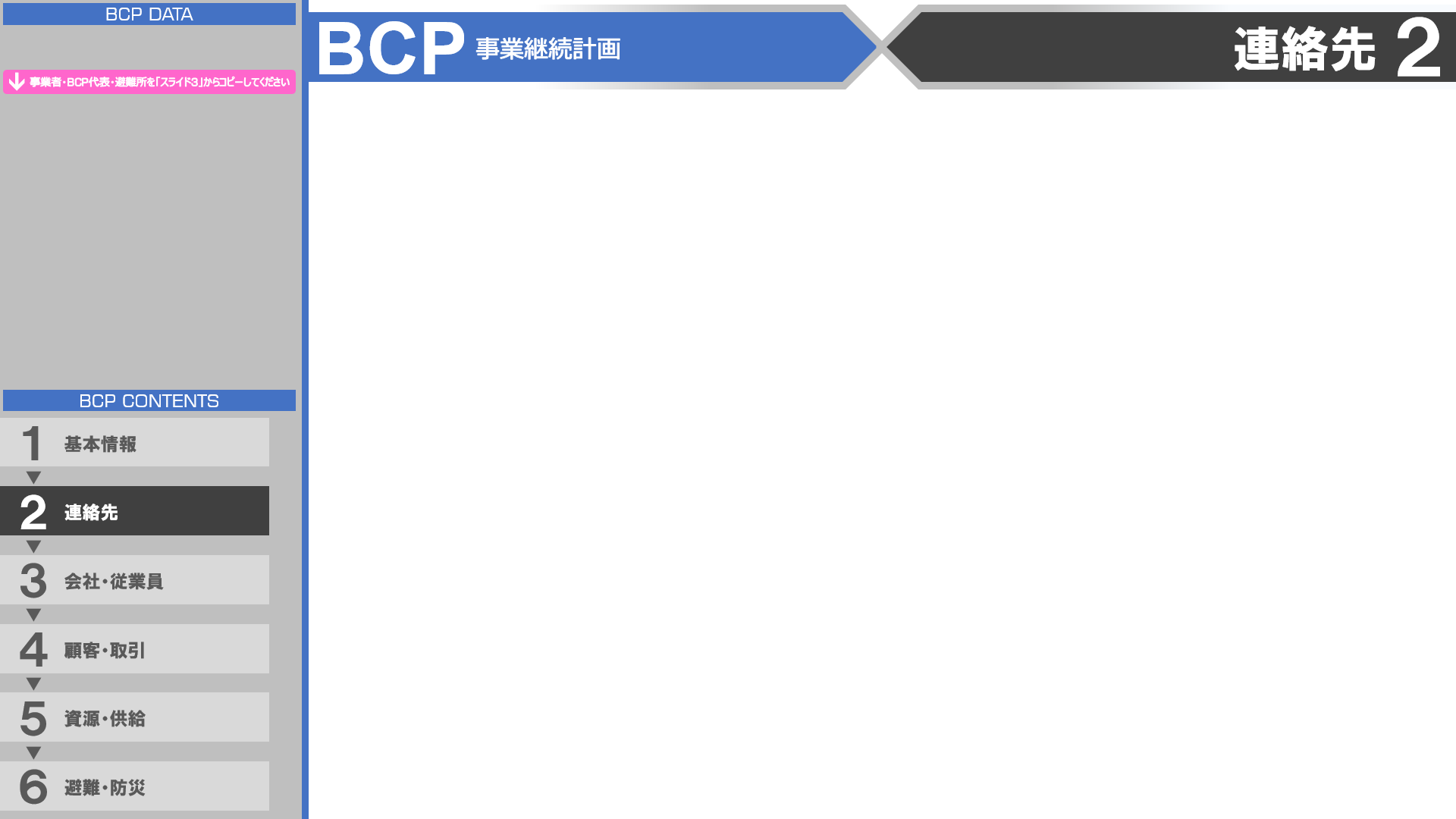 年　　　　　月　　　　　日
改訂日
従業員　	▶ P00
00
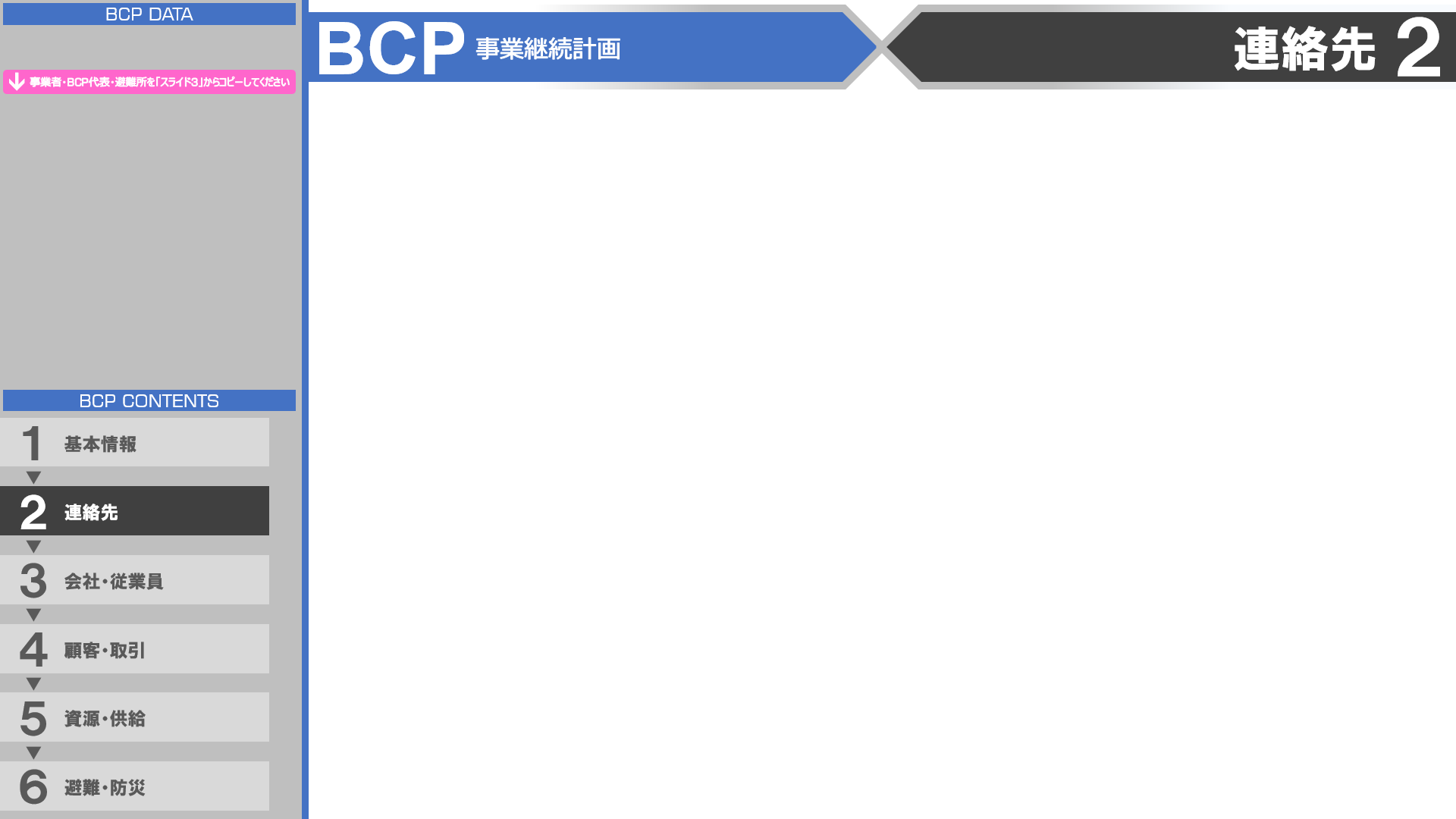 年　　　　　月　　　　　日
改訂日
顧客　	▶ P00
00
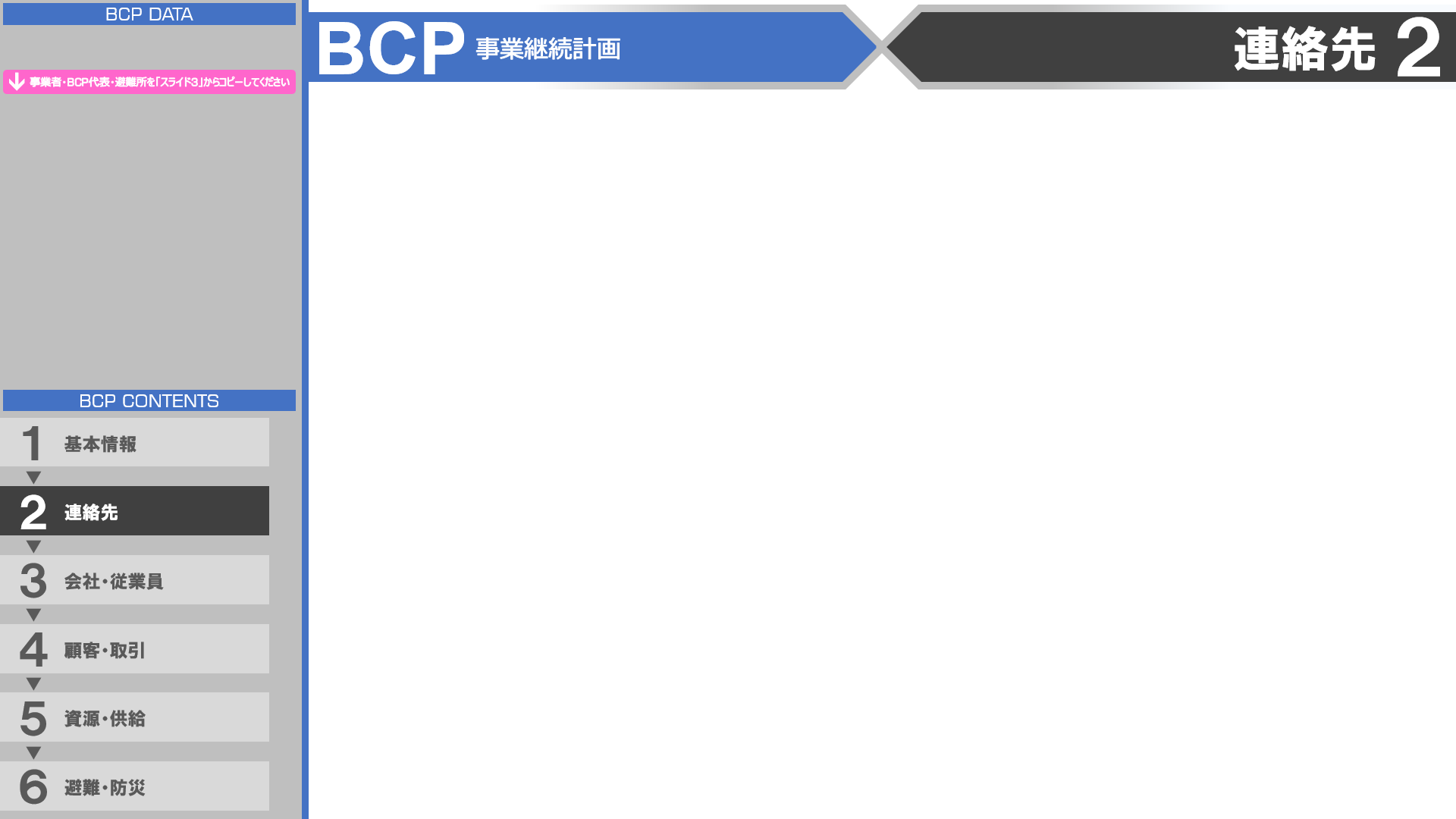 年　　　　　月　　　　　日
改訂日
主要組織　	▶ P00
中核事業　	▶ P00
00
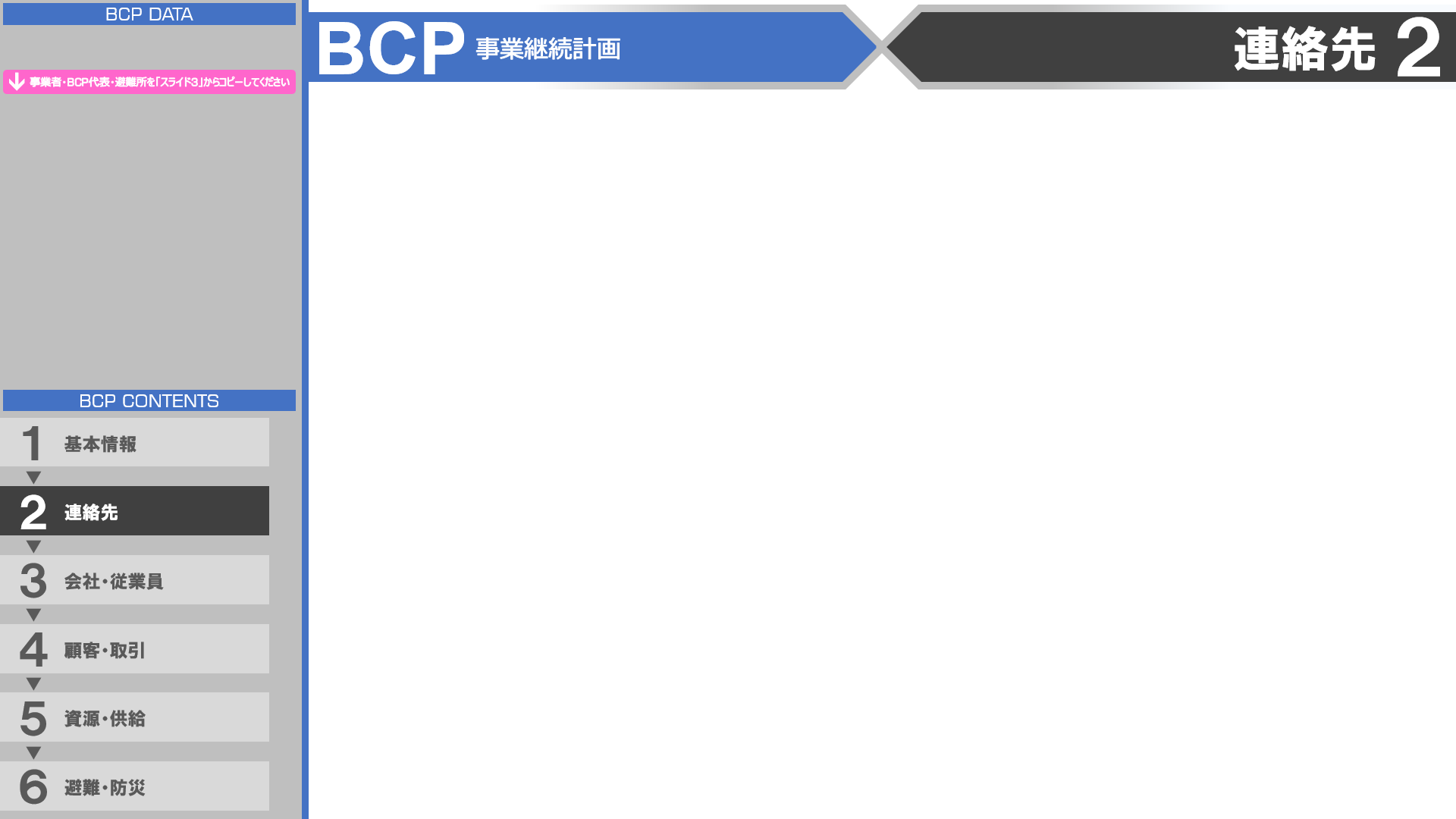 年　　　　　月　　　　　日
改訂日
資源　	▶ P00
供給　	▶ P00
ボトルネック　	▶ P00
00
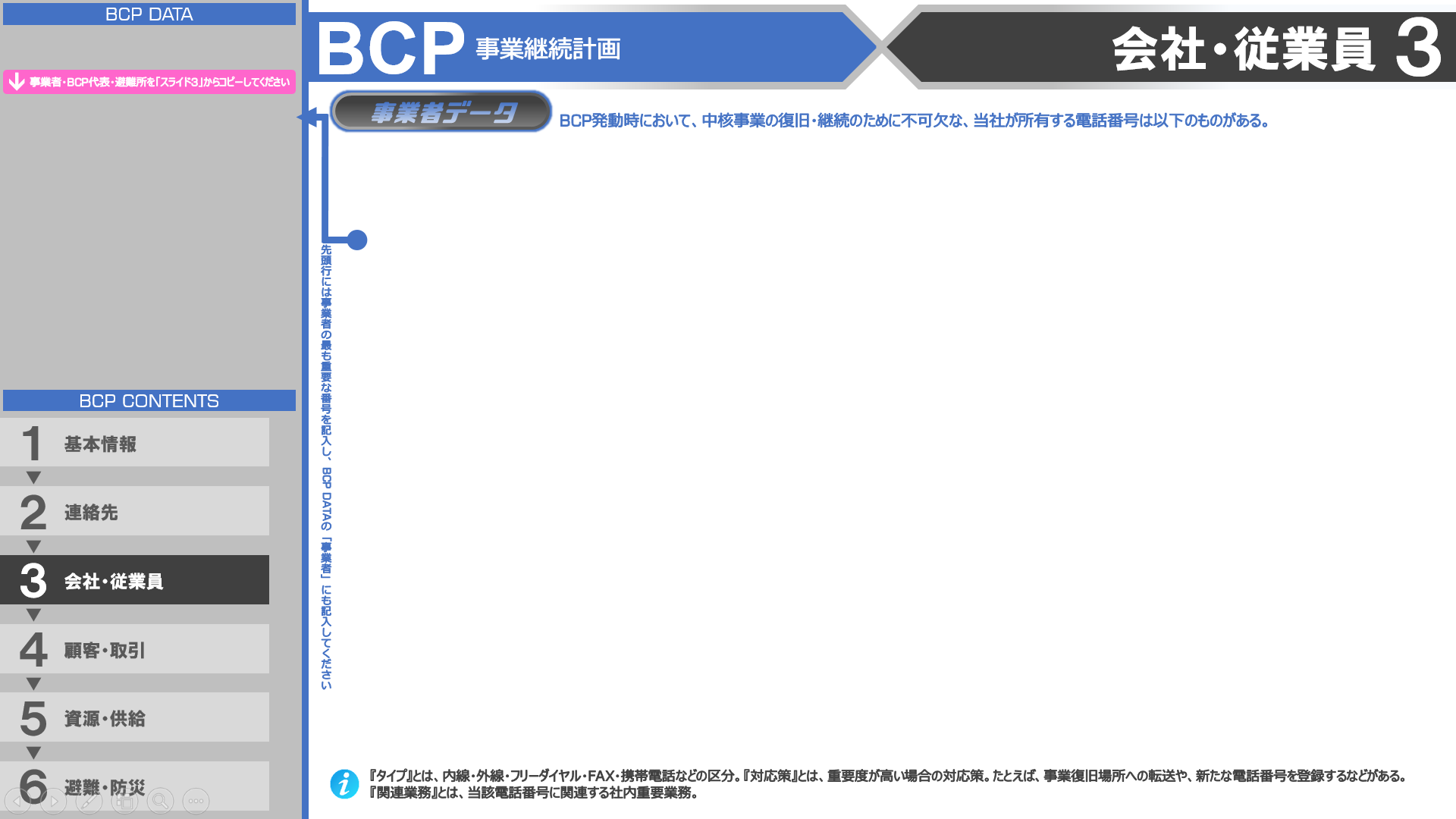 年　　　　　月　　　　　日
改訂日
00
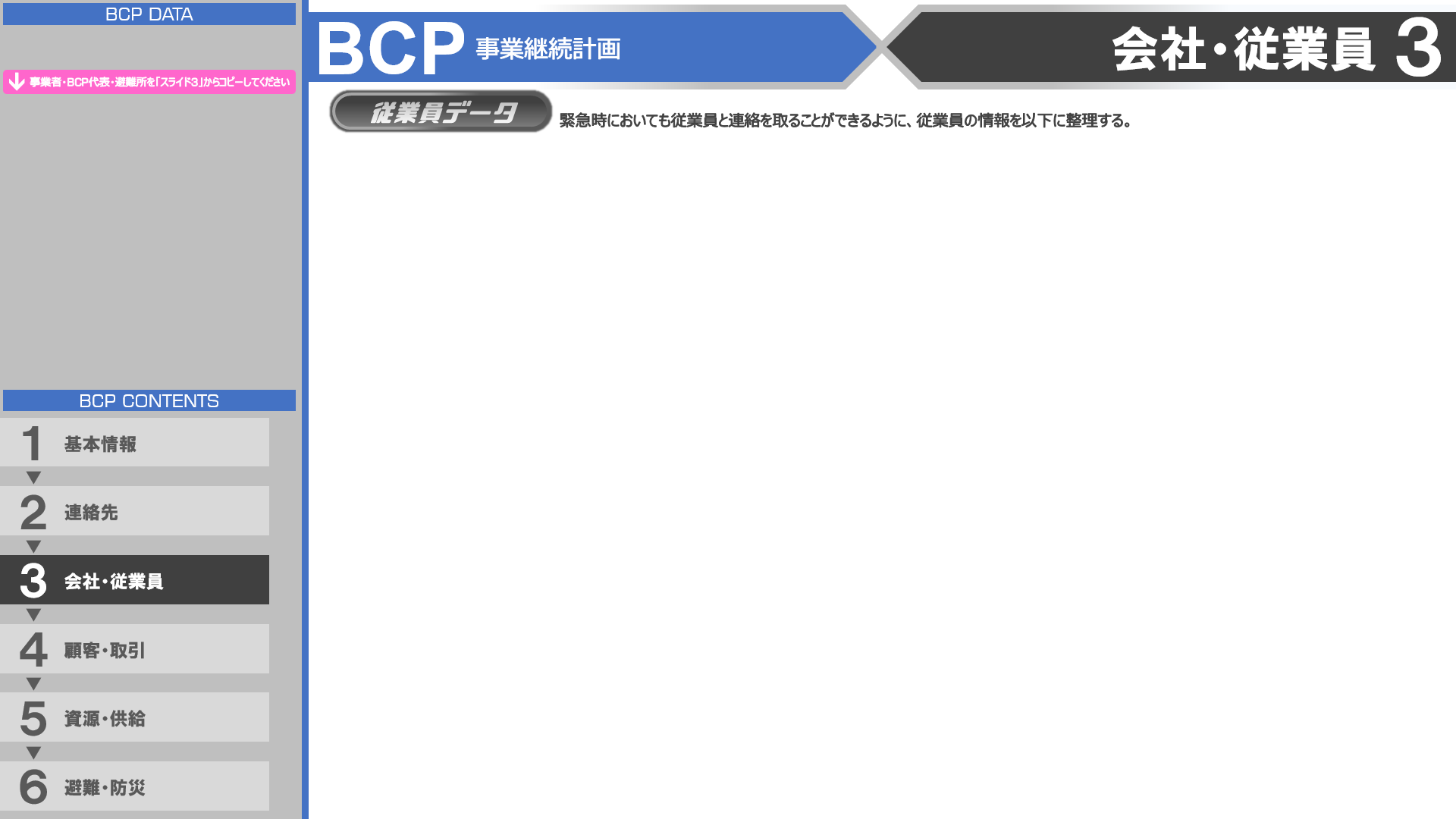 年　　　　　月　　　　　日
改訂日
従業員Ｎｏ
従業員名
00
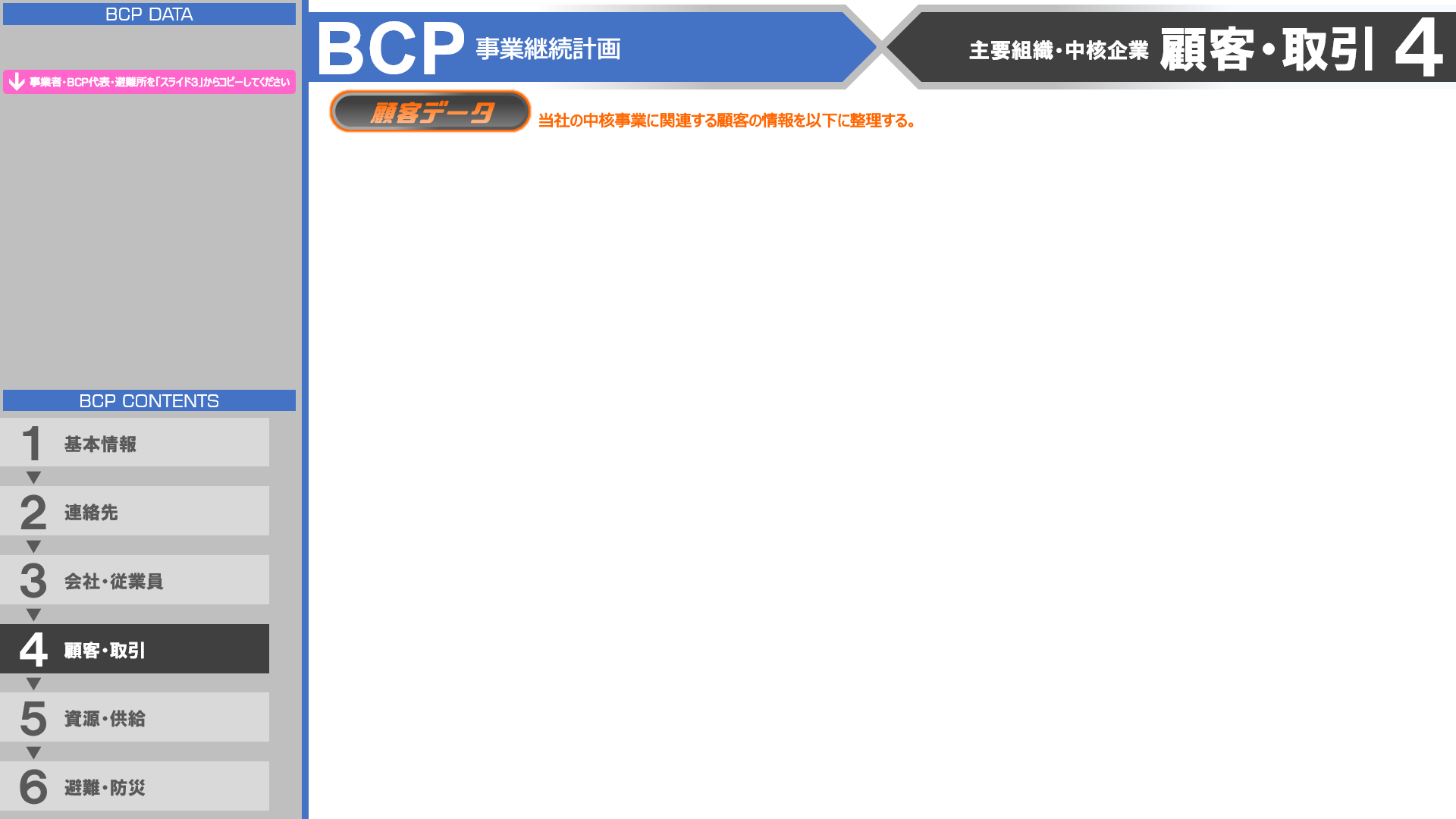 年　　　　　月　　　　　日
改訂日
顧客Ｎｏ
顧客名
顧客Ｎｏ
顧客名
00
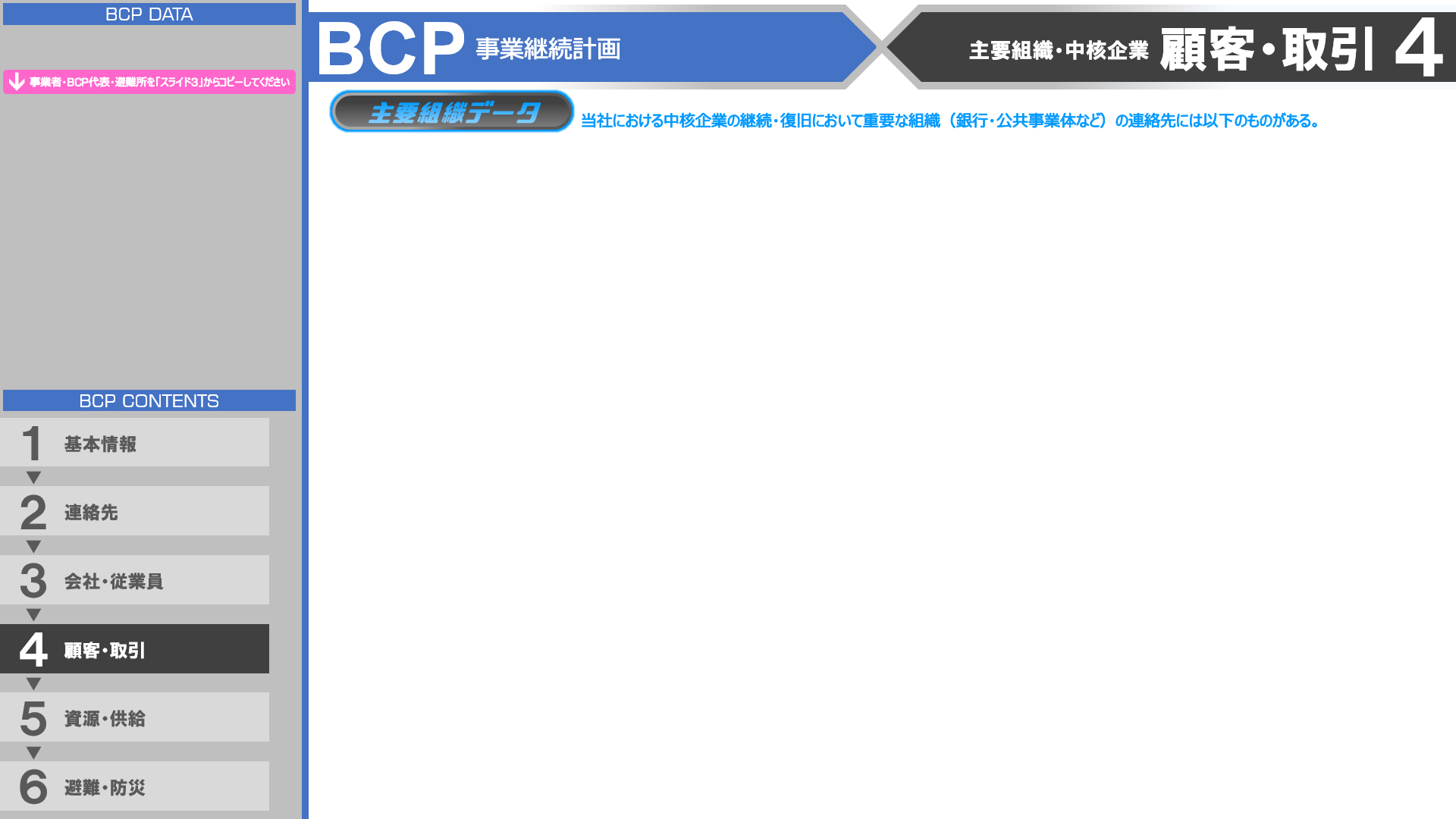 年　　　　　月　　　　　日
改訂日
組織Ｎｏ
組織名
組織Ｎｏ
組織名
■ 消防
■ ガス
■ 会計
■ 消防
■ ガス
■ 会計
■ 警察
■ 水道
■ 債権
■ 警察
■ 水道
■ 債権
■ 病院
■ 金融
■ 建物管理
■ 病院
■ 金融
■ 建物管理
■ 電話
■ 保険
■ 建物所有
■ 電話
■ 保険
■ 建物所有
■ 電力
■ 監査
■ 建物警備
■ 電力
■ 監査
■ 建物警備
00
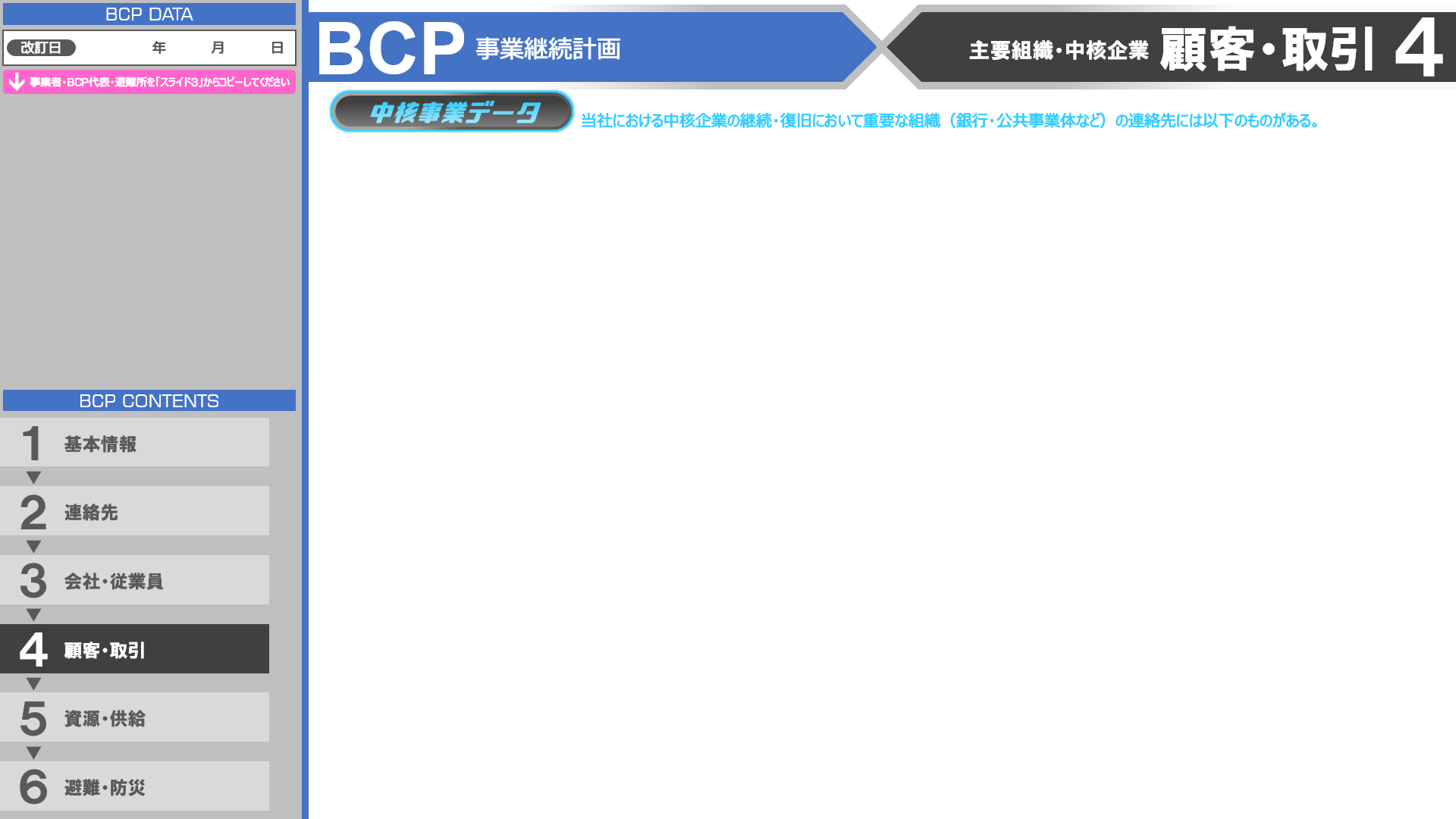 年　　　　　月　　　　　日
改訂日
事業Ｎｏ
事業名
00
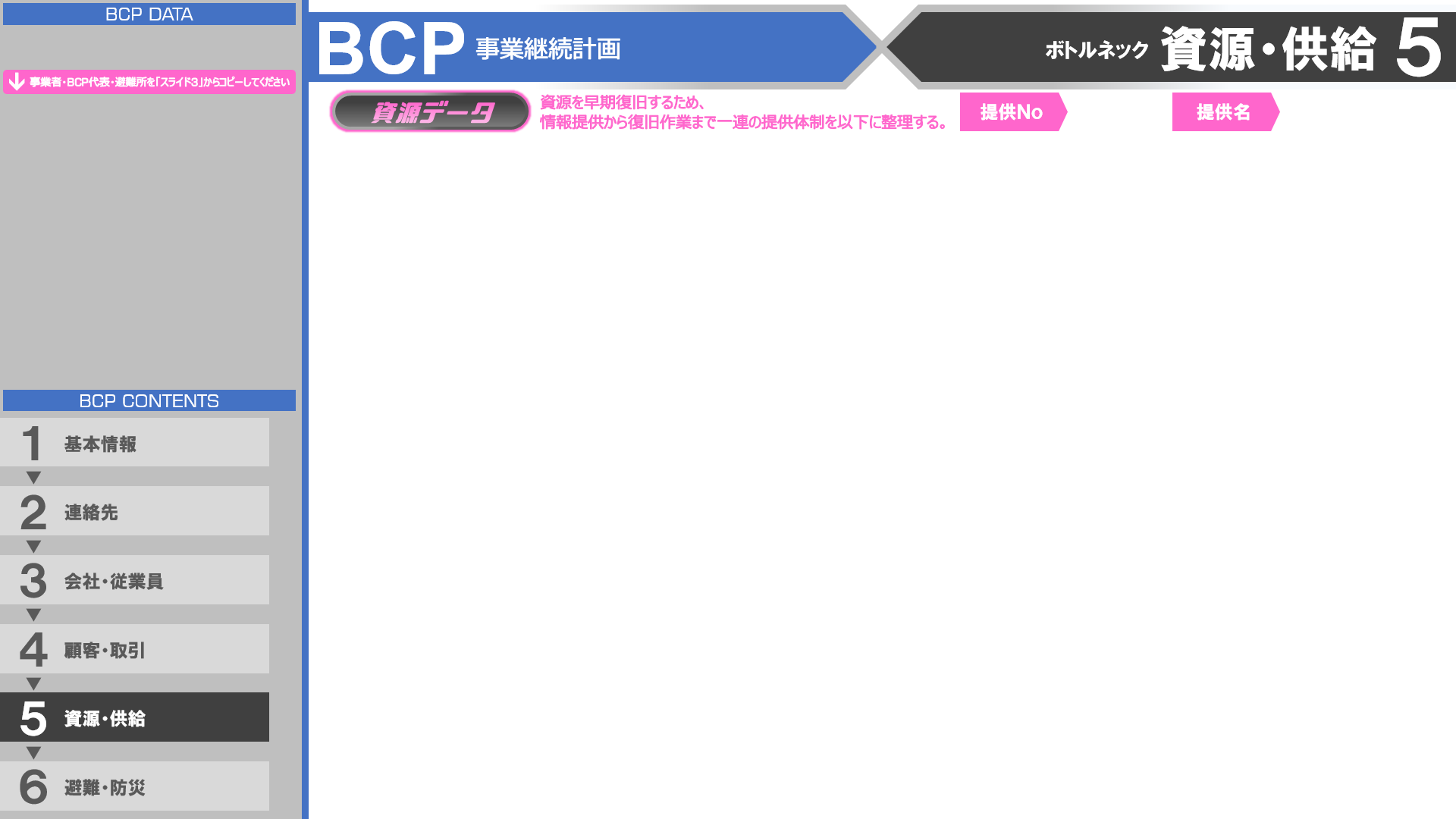 年　　　　　月　　　　　日
改訂日
ＳＴＥＰ２　
復旧作業
ＳＴＥＰ１
情報提供
拠点名
拠点名
▶
▶
00
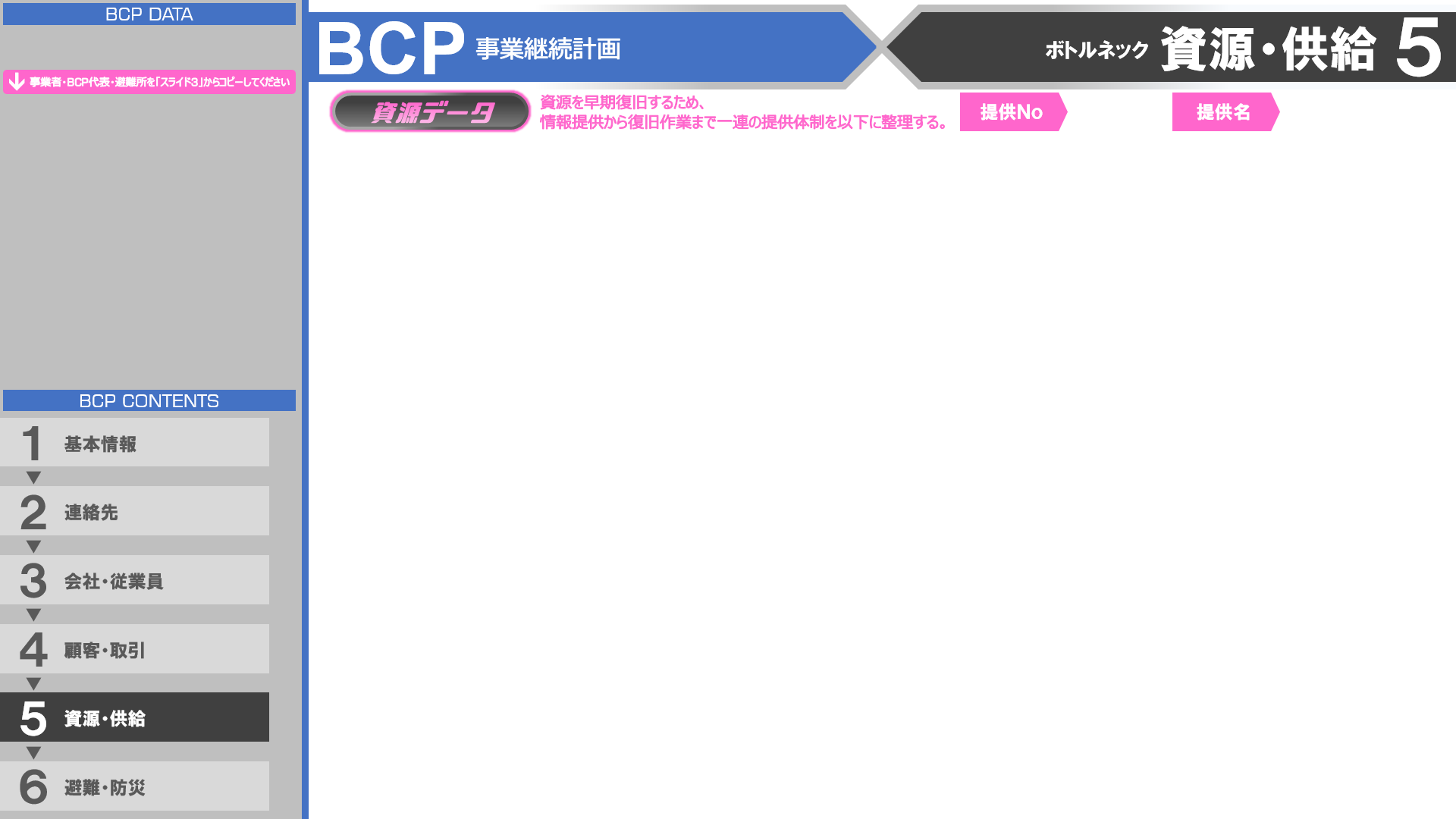 年　　　　　月　　　　　日
改訂日
ＳＴＥＰ３
応援要員
拠点名
▶
00
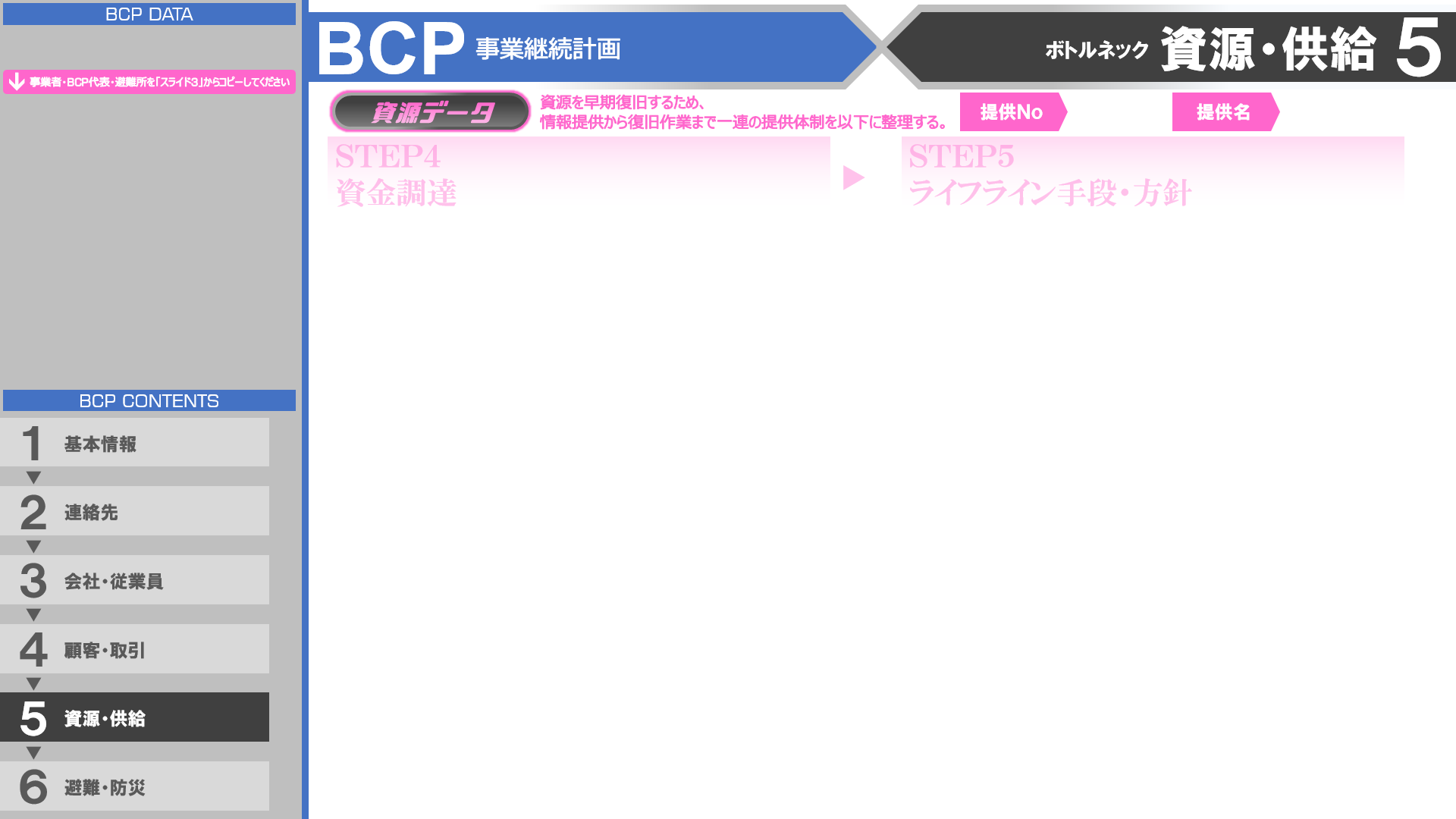 年　　　　　月　　　　　日
改訂日
00
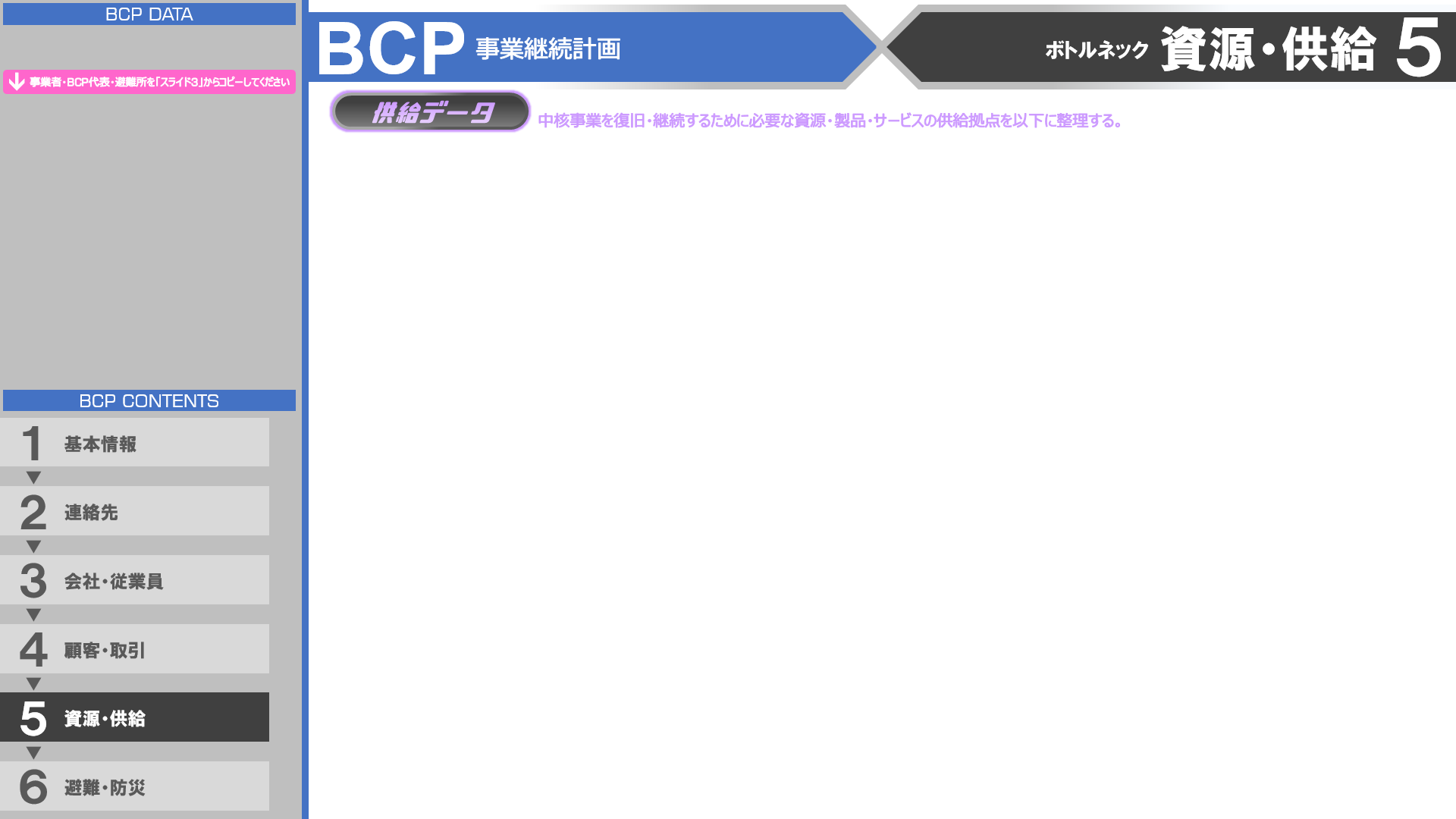 年　　　　　月　　　　　日
改訂日
拠点Ｎｏ
拠点名
拠点Ｎｏ
拠点名
00
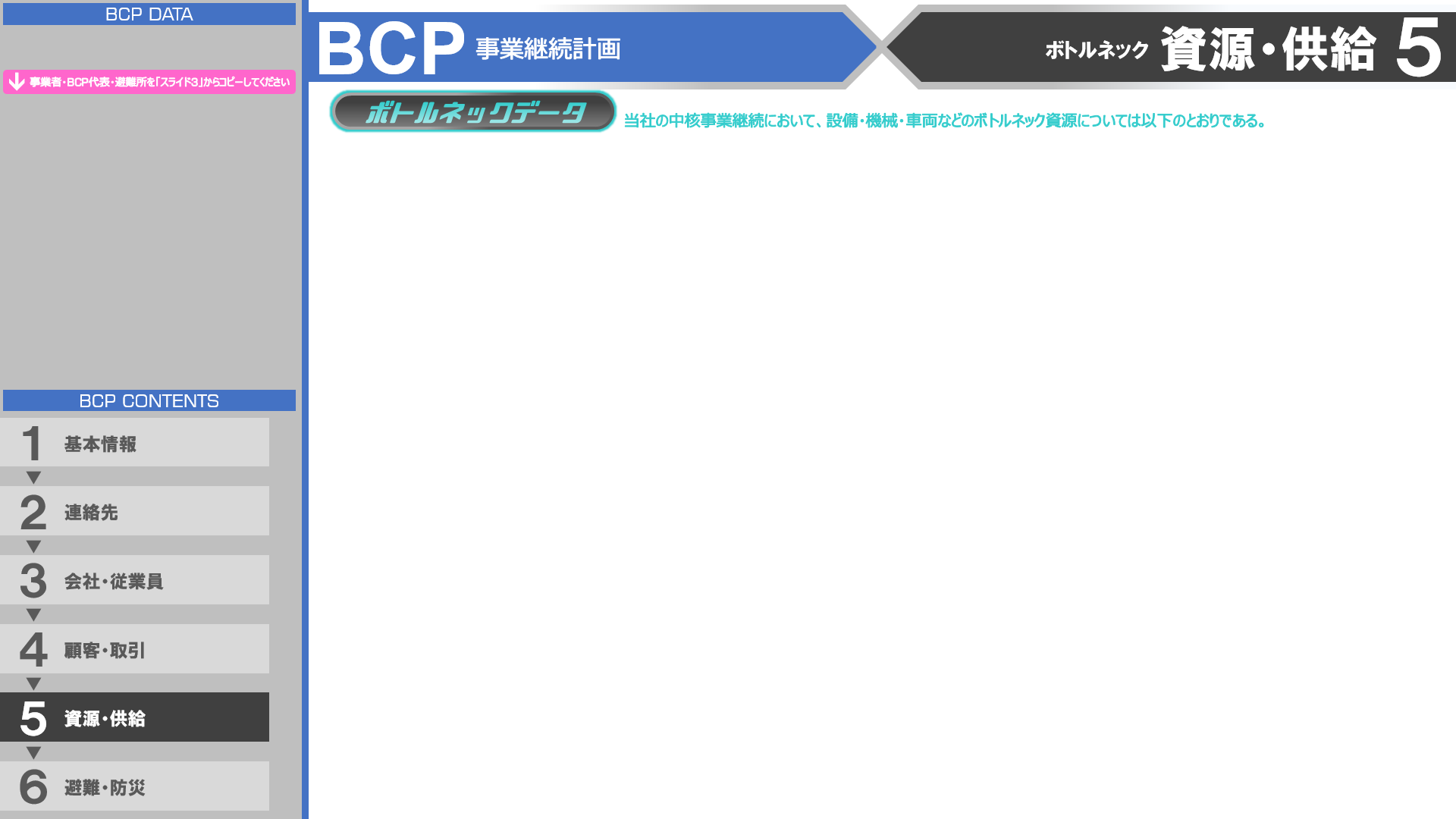 年　　　　　月　　　　　日
改訂日
資源Ｎｏ
資源名
資源Ｎｏ
資源名
00
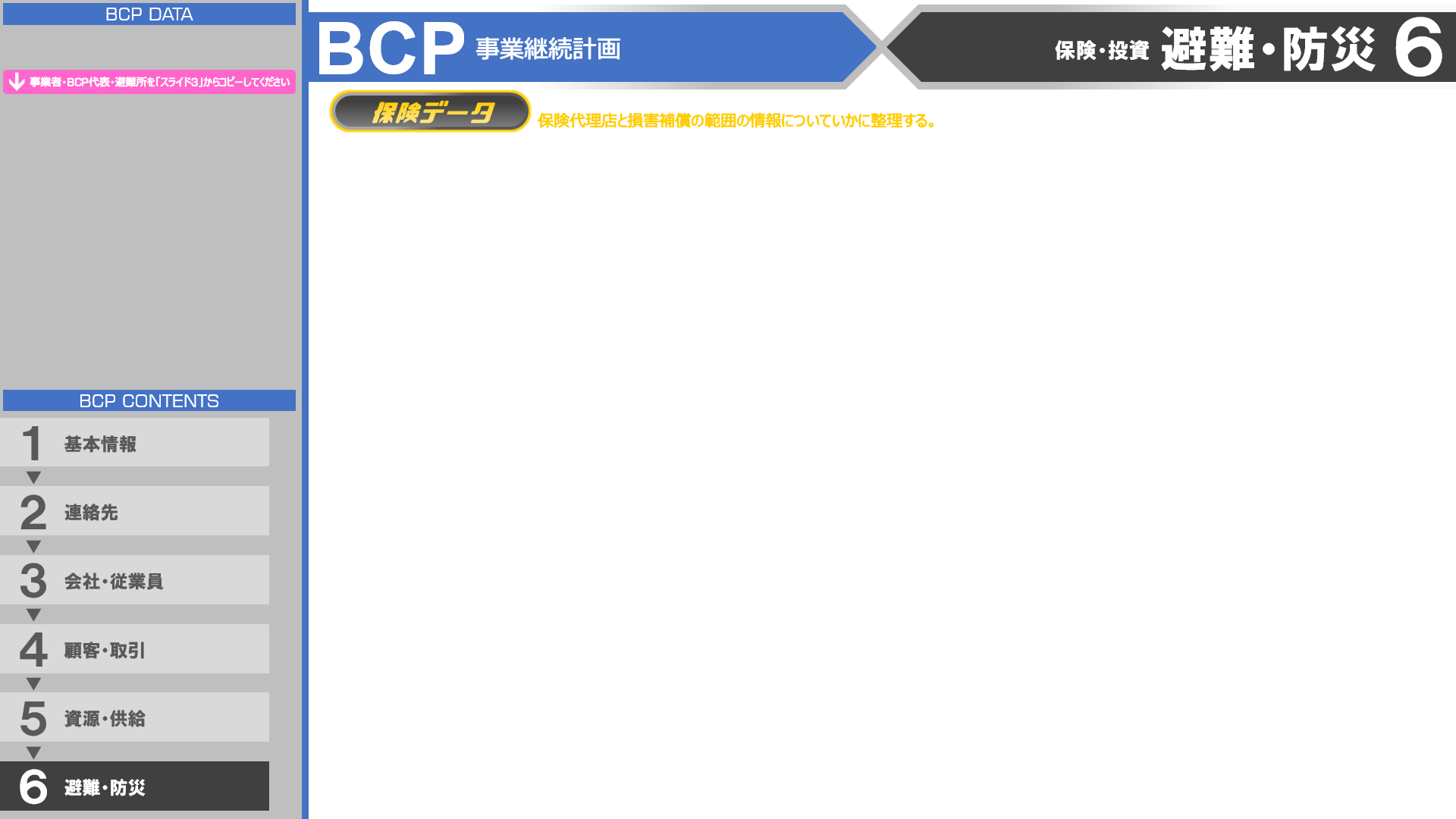 年　　　　　月　　　　　日
改訂日
保険Ｎｏ
保険
代理店
00
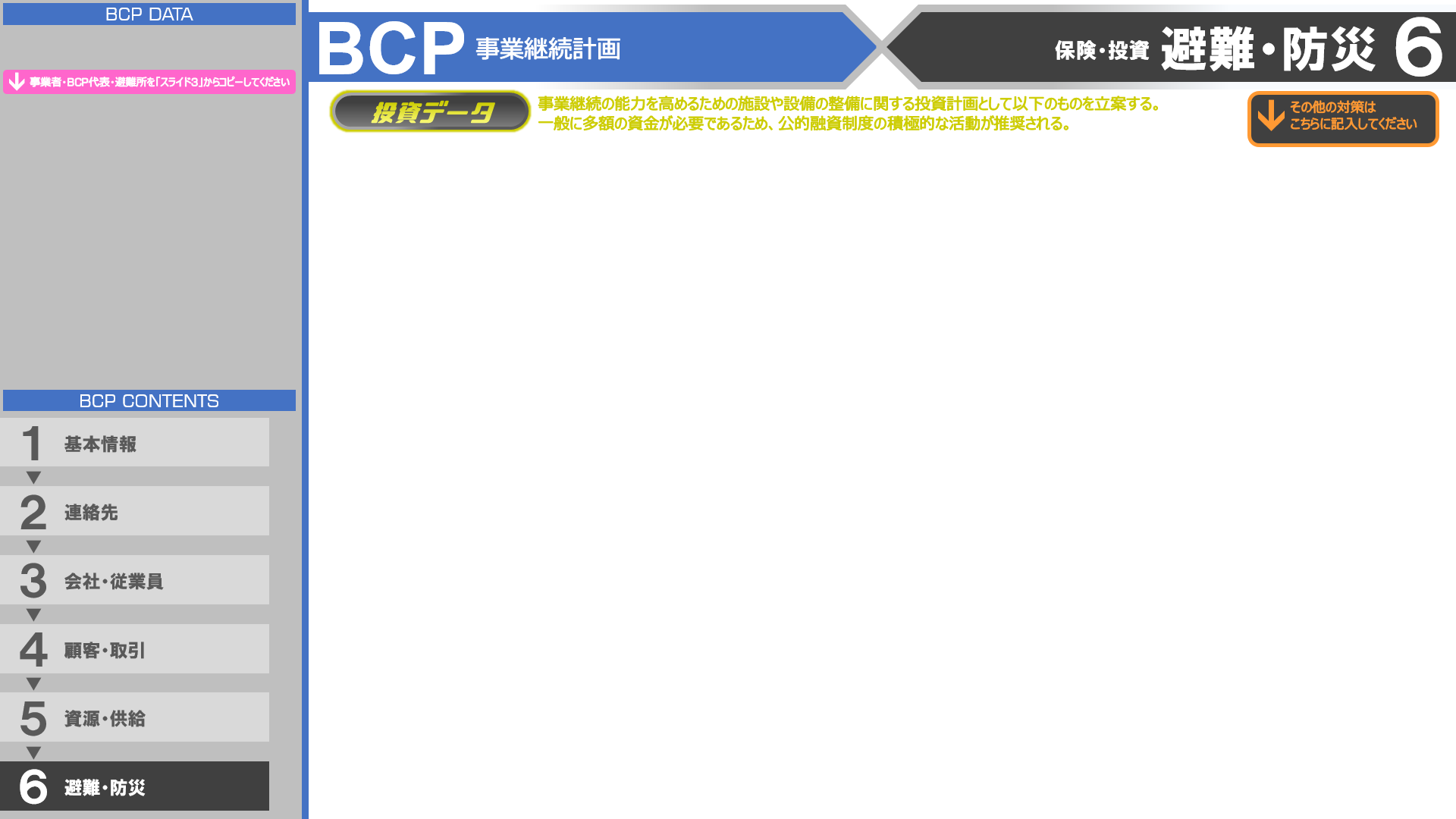 年　　　　　月　　　　　日
改訂日
00
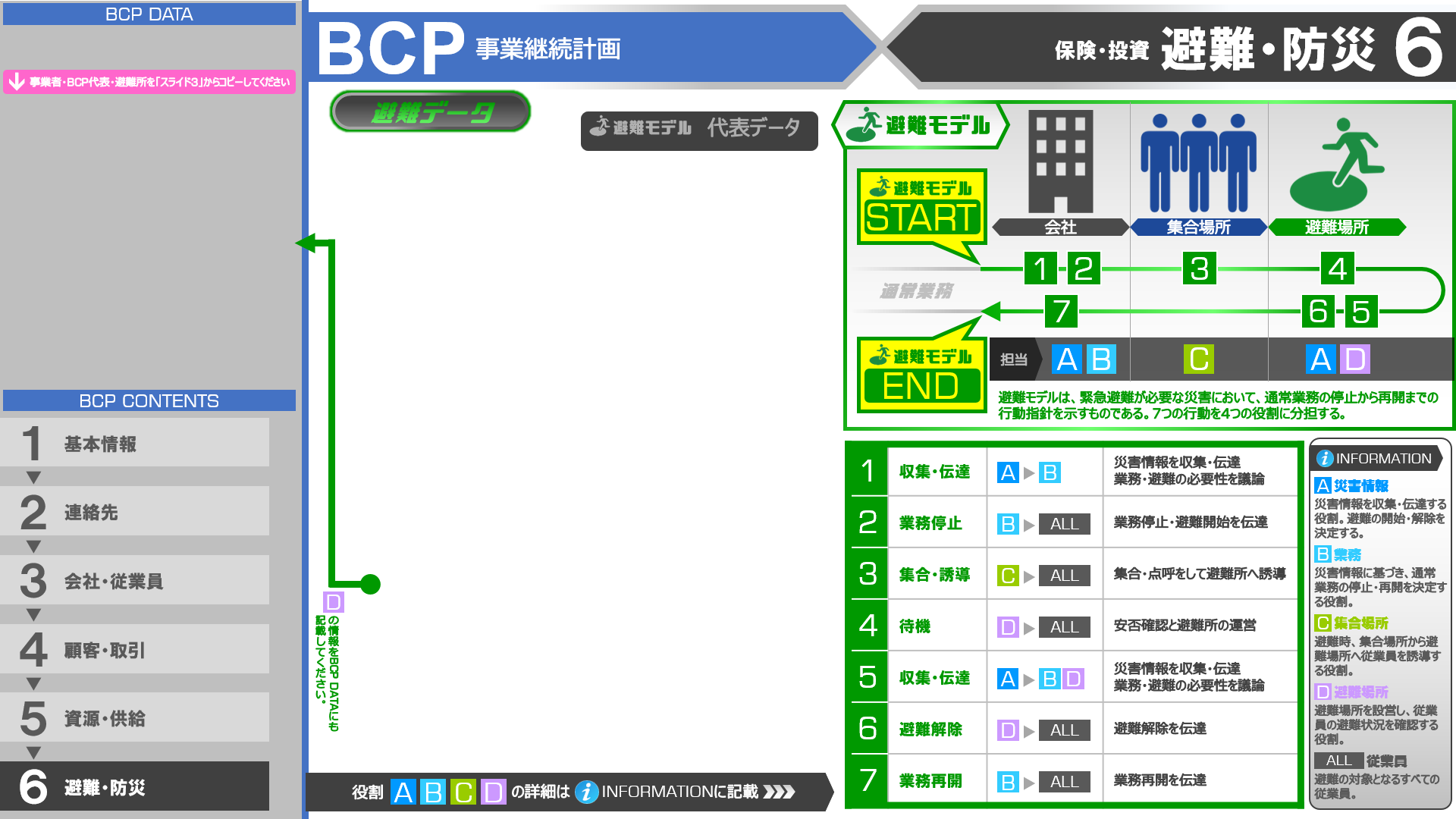 年　　　　　月　　　　　日
改訂日
00
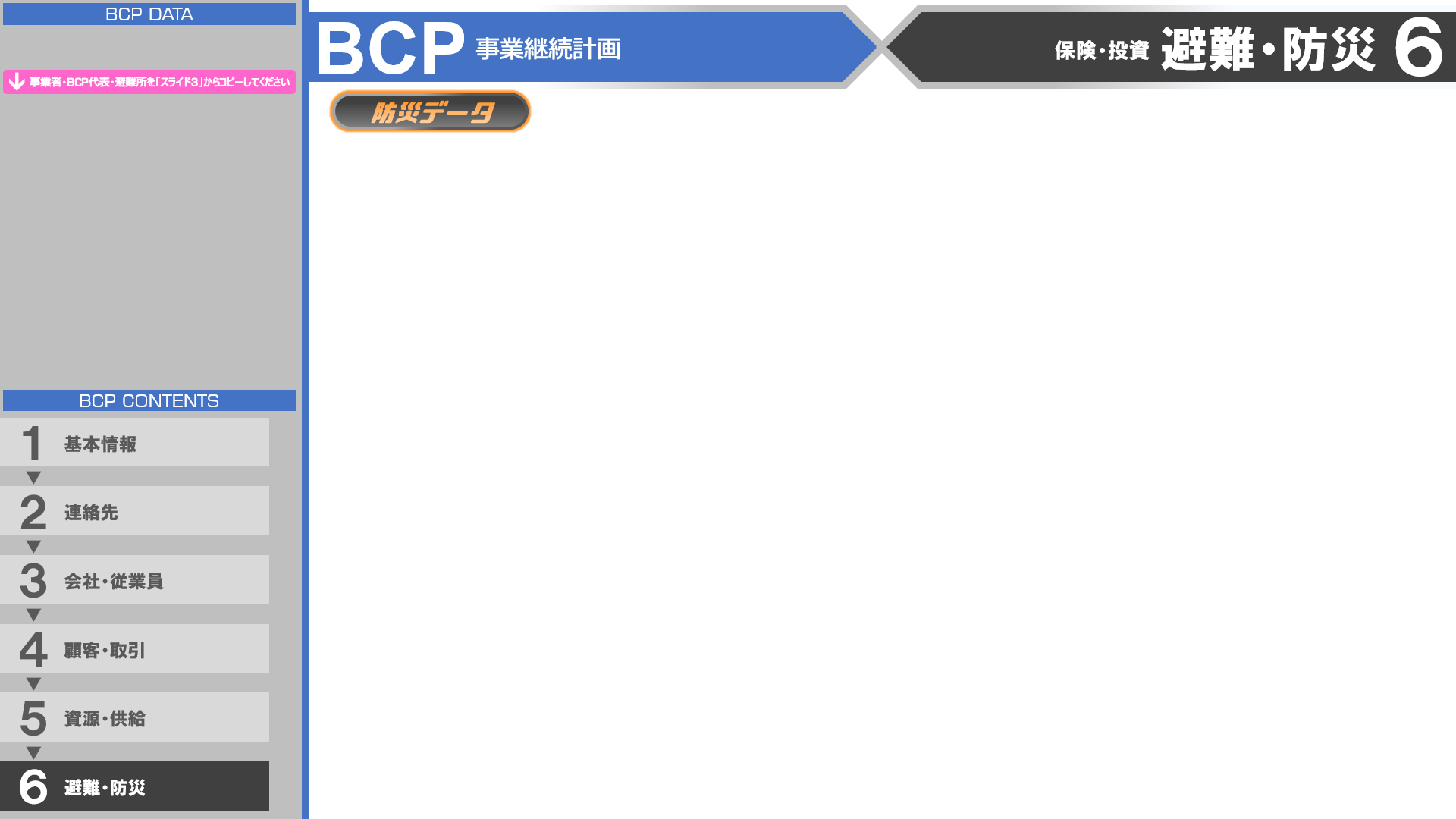 年　　　　　月　　　　　日
改訂日
00
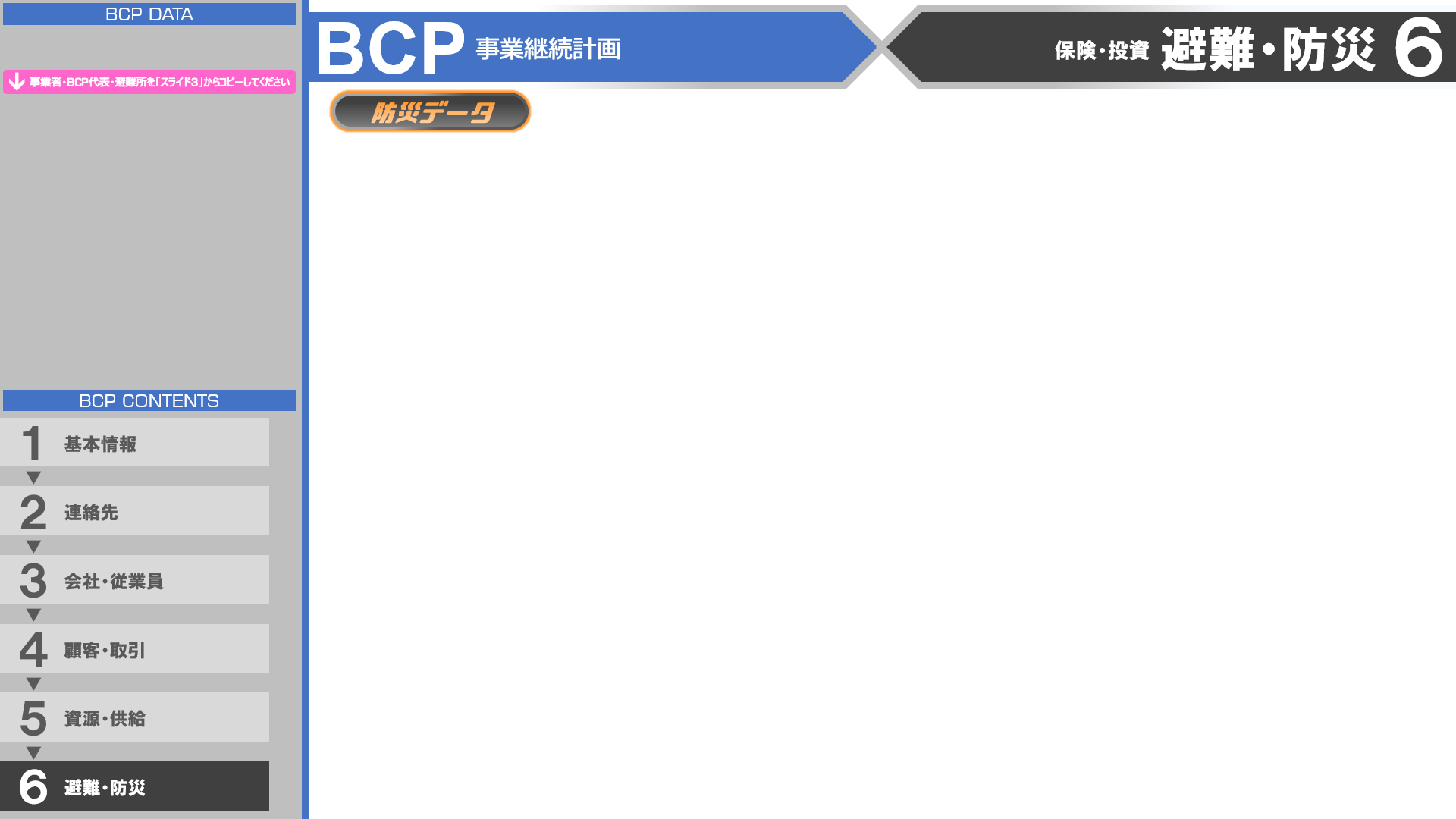 年　　　　　月　　　　　日
改訂日
00
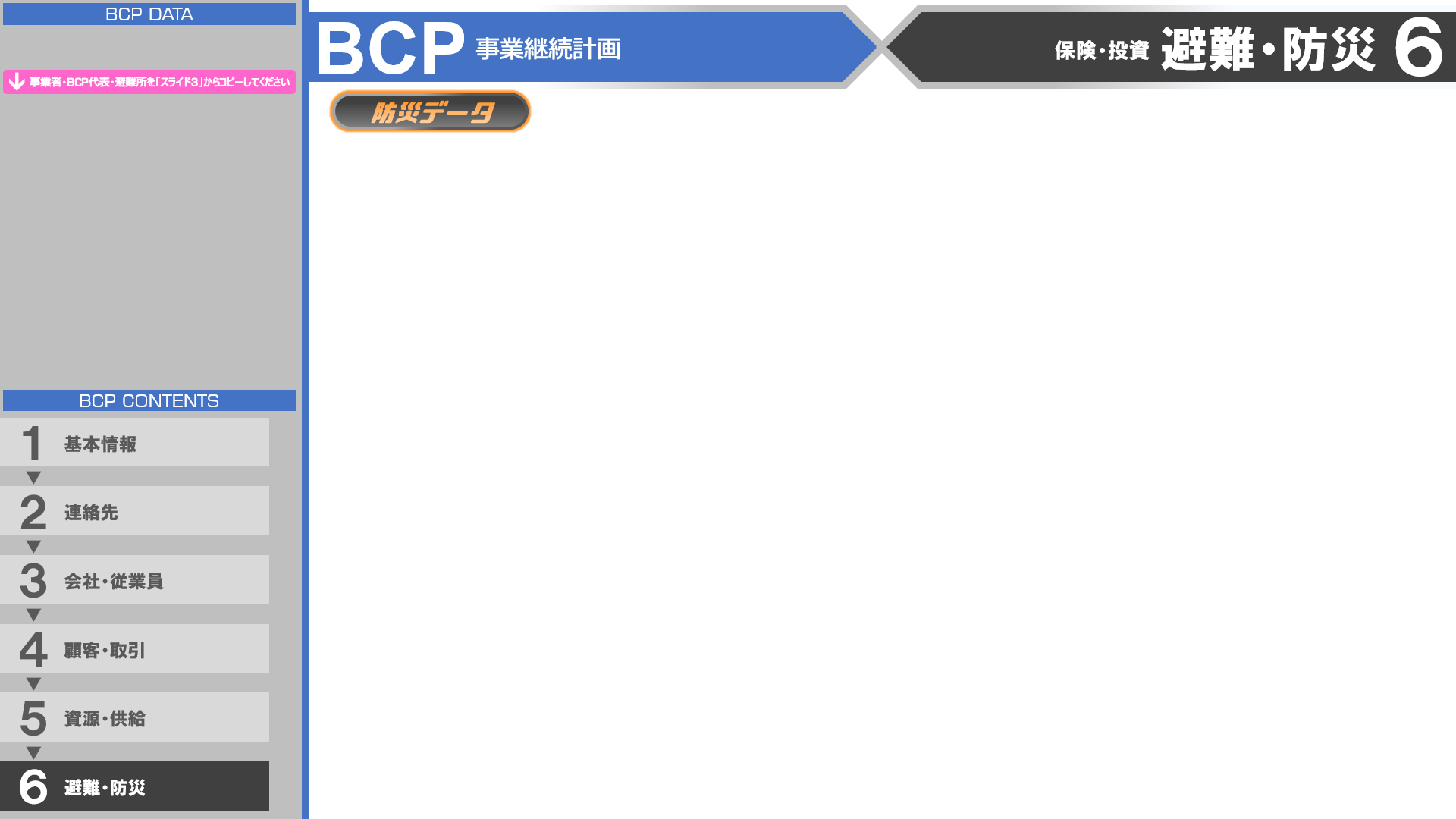 年　　　　　月　　　　　日
改訂日
00
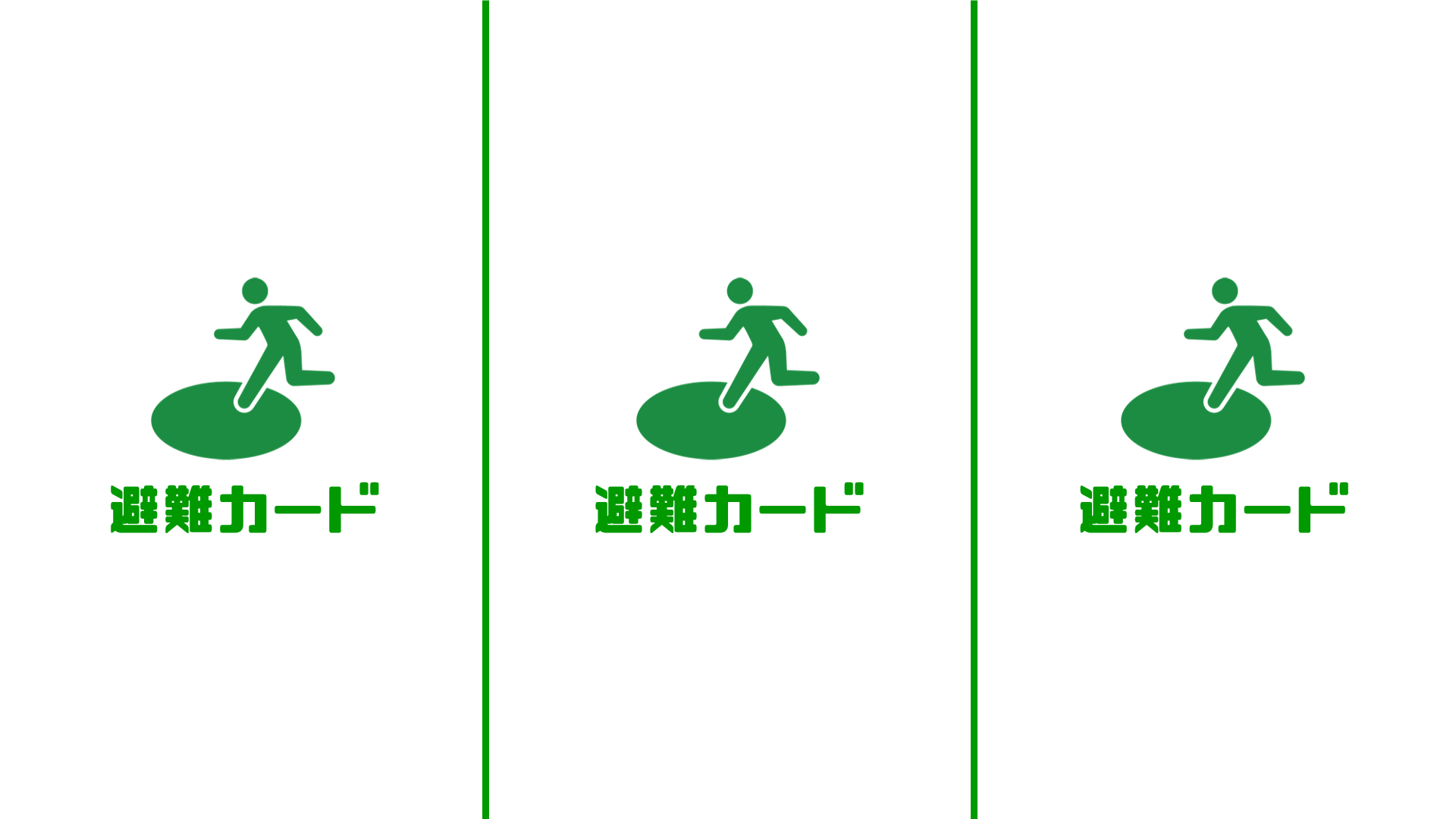 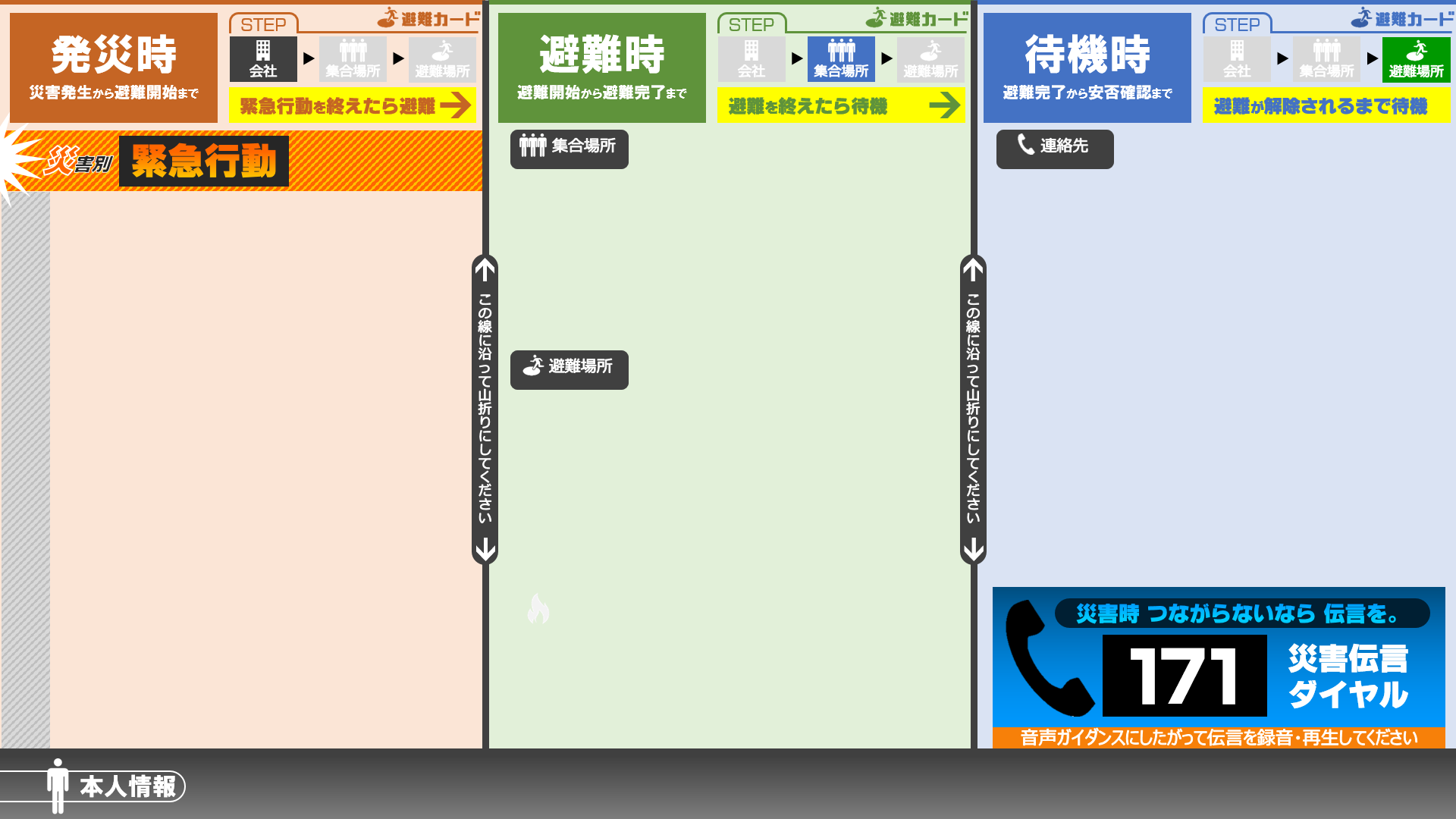 風水害
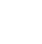 地震
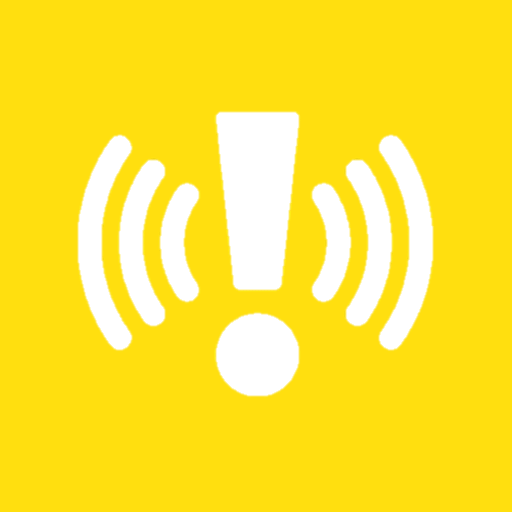 火災
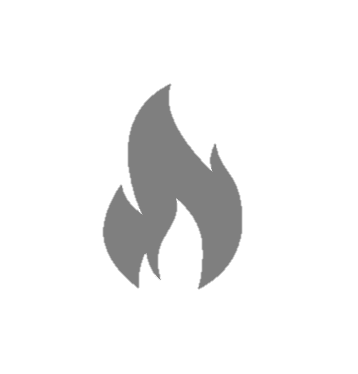 氏名
居住地
電話番号
生年月日
血液型